Предмет: Безбедност особа са инвалидитетом
Учешће у саобраћају особа са инвалидитетом – изазови и решења- I део -
Предметни наставници:
Проф. др Радомир Мијаиловић
Проф. др Далибор Пешић
Доц. др Ђорђе Петровић
Београд, 2024.
Према доступним подацима особе са инвалидитетом дневно реализују између 2,1 и 3,9 путовања на дан. У односу на остатак популације, особе са инвалидитетом реализују до 30% мање путовања. 
Поред тога, особе са инвалидитетом чешће своја путовања реализују на начине који су зависни од других (нпр. путници у путничком аутомобилу, такси возила). Такође, путовања особа са инвалидитетом су краћа и спорија услед бројних препрека са којима се суочавају.
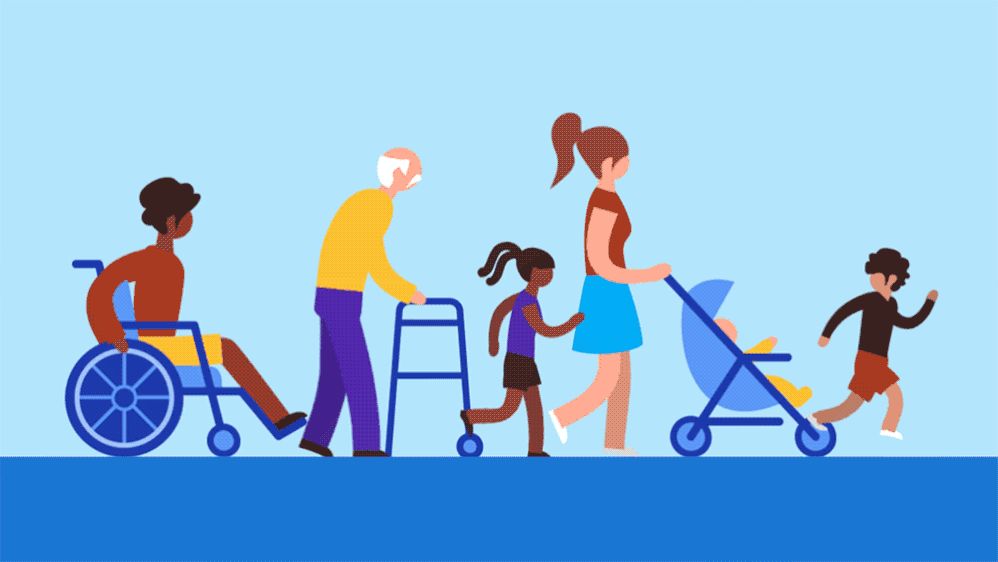 С обзиром на то, веома је важно препознати који су проблеми са којима се сусрећу особе са инвалидитетом током реализације својих свакодневних путовања.
2
У најширем смислу, сва путовања се могу поделити у две групе: немоторизована и моторизована. Стога ће у оквиру овог поглавља студенти бити упознати са следећим темама:
Изазови немоторизованих путовања;
Стандарди и најбоља пракса у области приступачности саобраћајне инфраструктуре;
Изазови пешачења за слепе и слабовиде особе;
Изазови приватних моторизованих путовања;
Адаптације возила за потребе особа са инвалидитетом;
Процедура стицања возачке дозволе за особе са инвалидитетом;
Паркинг места за особе са инвалидитетом;
Изазови јавних моторизованих путовања за особе са инвалидитетом.
Приступачност јавног превоза.
3
Немоторизована путовања
Кретања која се у потпуности или једним делом реализују људском снагом називају се немоторизована кретања. 
У оквиру немоторизованих кретања сврстава се и пешачење и вожња бицикла. Код немоторизованих путовања важно је нагласити да се кретање особа са инвалидитетом у инвалидским колицима сматра као пешачење.
Поред правила која важе за све пешаке, Закон о безбедности саобраћаја на путевим Републике Србије дефинише додатна правила због самих карактеристика одређених категорија особа са инвалидитетом.
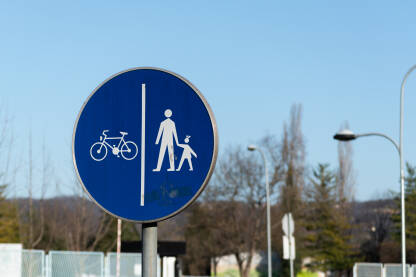 Специфичне обавезе пешака са инвалидитетом приликом учешћа у саобраћају приказане су на следећем слајду.
4
Специфичне обавезе пешака са инвалидитетом:
Када се крећу коловозом особе са инвалидитетом које се крећу у инвалидским колицима, морају се кретати уз десну ивицу коловоза у смеру кретања (чл. 93, ст. 7).
Слепа особа која самостално учествује у саобраћају као пешак, треба да се креће уз помоћ белог штапа и/или обученог пса водича (чл. 24, ст. 1).
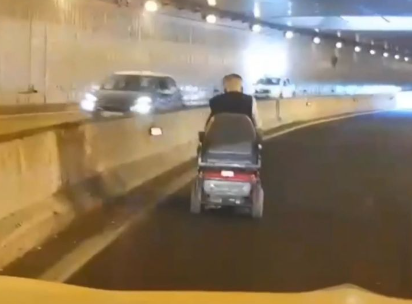 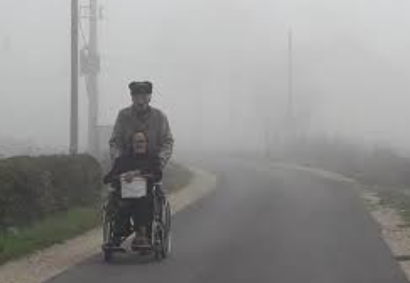 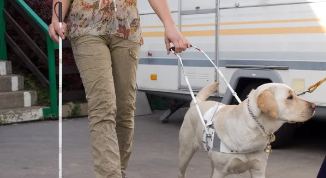 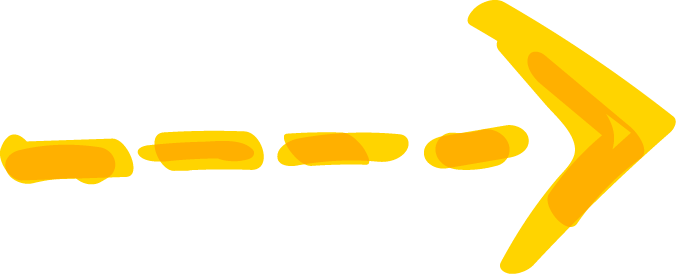 Пешак који учествује у саобраћају у колицима за особе са инвалидитетом не сме да се придржава за возило у покрету (чл. 93, ст. 3).
Приликом кретања ноћу и у условима смањене видљивости особа која користи инвалидска колица мора на колицима да има укључено најмање једно бело или жуто светло на левој страни које мора бити уочљиво са предње и задње стране, осим када је улично осветљење такво да је пешак довољно видљив (чл. 81, ст. 1, тч. 3).
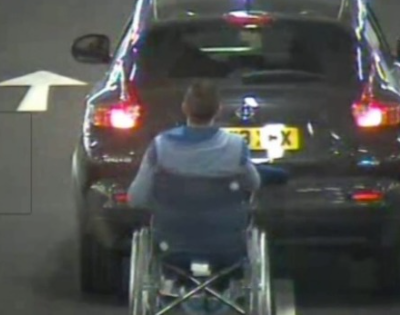 5
У досадашњим истраживањима утврђено је да је између 10% и 40% свих путовања које реализују особе са инвалидитетом извршено на немоторизован начин. 
Овакав начин путовања је други најчешћи код особа са инвалидитетом. У наставку ће бити приказано неколико важних тема које се тичу немоторизованог учешћа у саобраћају особа са инвалидитетом, и то:
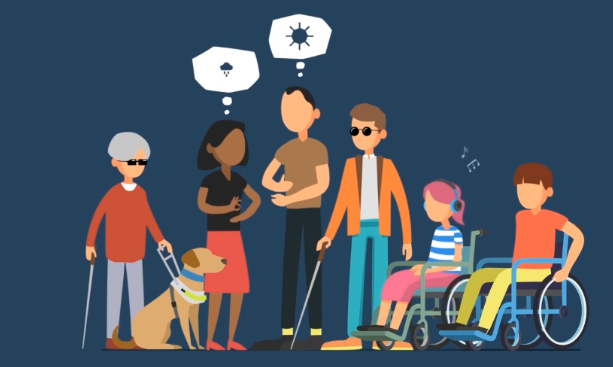 Приступачност саобраћајне инфраструктуре;
Пешачење слепих и слабовидих особа.
6
Приступачност саобраћајне инфраструктуре
Један од најзначајнијих питања за особе са инвалидитетом јесте у коликој мери је прилагођена инфраструктура њиховим потребама. Иако постоји законска регулатива која уређује ову област, у пракси се појављују бројни проблеми.
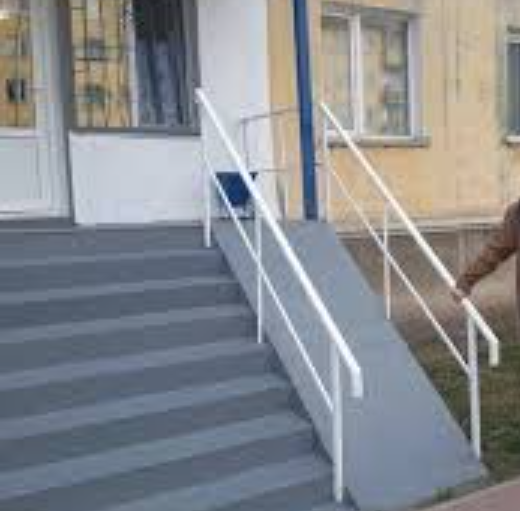 О задовољству приступачношћу саобраћајне инфраструктуре од стране особа са инвалидитетом у Србији истраживања су показала да су на петостепеној скали испитаници овај параметар оценили између 2,2 и 2,3 (око 30% максималног задовољства).
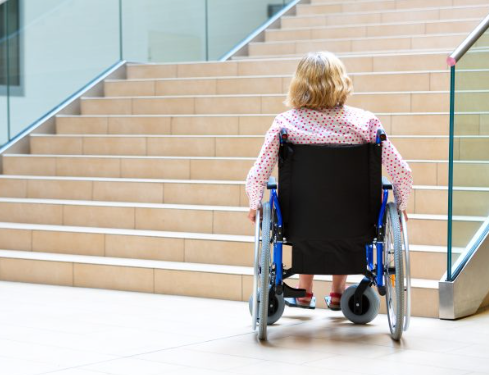 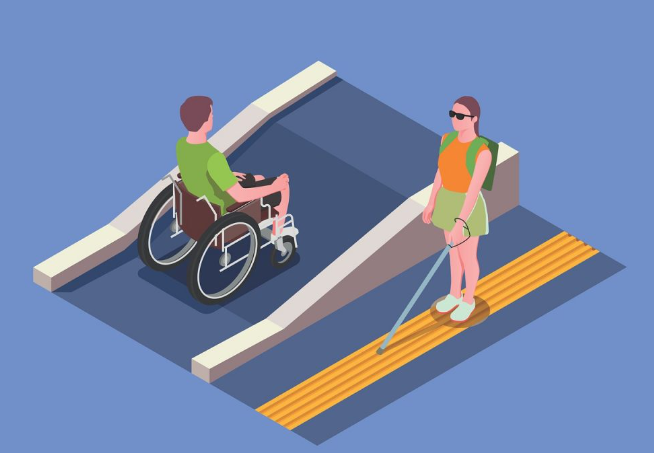 7
Елементи саобраћајне инфраструктуре о чијој приступачности ће бити речи у наставку су:
Пешачки прелази,
Тротоари и пешачке стазе и
Приступачност паркинг местима.
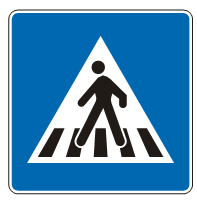 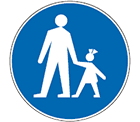 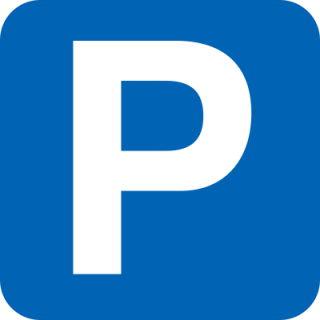 8
Пешачки прелази
Једна од препрека на које наилазе особе са физичким инвалидитетом који су корисници инвалидских колица је силазак са тротоара на коловоз како би извршили прелазак улице. 
Опасности које се јављају том приликом су:
Превртање инвалидских колица
Пад из инвалидских колица
Као и контакт са неким од возила.
9
Како би се особама са инвалидитетом олакшао силазак са тротоара на коловоз могућност која постоји је рампа на ивичњаку или изградња ивичњака у нивоу коловоза. 
Најчешће рампа ивичњака се постепено спушта од тротоара ка коловозу. Оне могу бити под правим углом, паралелне или дијагоналне у односу на ивичњак.
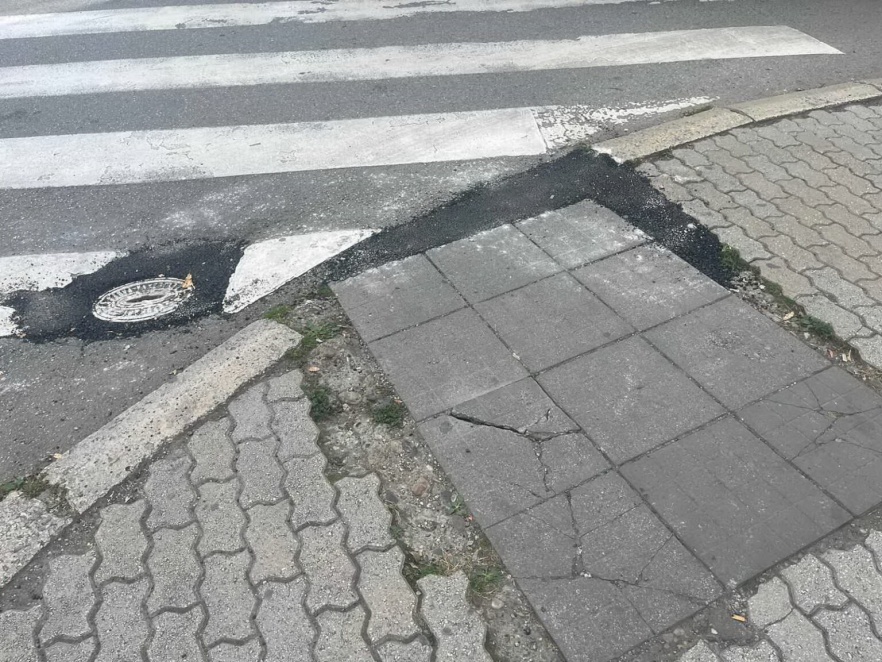 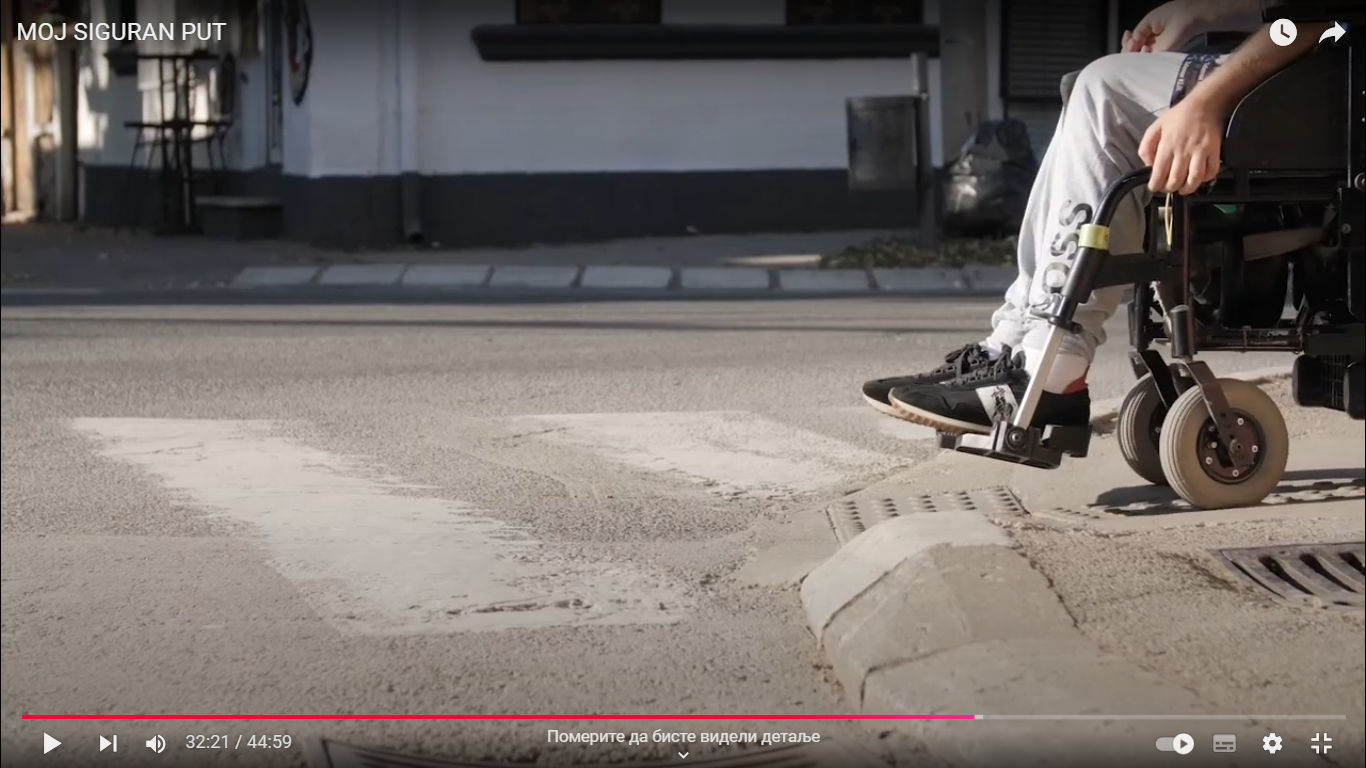 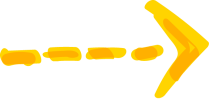 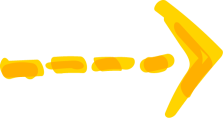 10
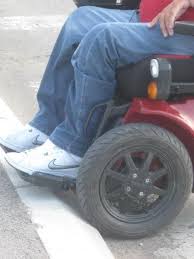 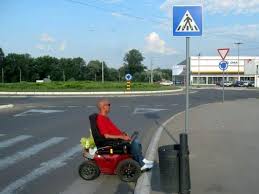 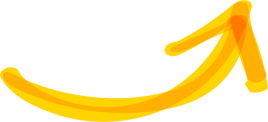 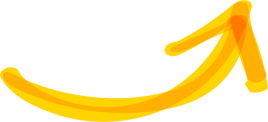 11
Као пример добре праксе, истиче се концепт анализирања приступачности пешачких прелаза кроз осам критеријума. Ови критеријуми су:
Да ли постоји рампа, односно, да ли се тротоар постепено спушта према коловозу?; 
Да ли рампа корисника директно води на пешачки прелаз без скретања улево или удесно, као што је случај са дијагоналним рампама?; 
Да ли ширина рампе одговара инвалидским колицима различитих ширина односно да ли је већа од 91,5 cm?; 
Да ли је средњи нагиб рампе мањи од 4,8° (1:12)? С обзиром да особе у инвалидским колицима не могу да савладају велике успоне, а велики падови могу бити опасни од великог значаја је нагиб рампе;
12
Да ли је контра нагиб одвода мањи од 2,9° (1:20)? Ова чињеница је важна да би вода са рампе била усмерена ка одводним решеткама; 
Да ли је прелаз између рампе и дренажног система односно одвода мањи од 1,3 cm?; 
Да ли на стази од тротоара до коловоза има било који значајних неправилности? Неправилности које би приморале корисника инвалидских колица да промене своју путању како би избегле то оштећење; 
Да ли се на путањи силаска са тротоара на коловоз налази дренажна решетка? Пошто она додатно може успорити или отежати кретање особа у инвалидским колицима.
13
Према Правилнику о техничким стандардима планирања, пројектовања и изградње објеката, којима се осигурава несметано кретање и приступ особама са инвалидитетом, деци и старим особама (2015), дефинисано је да се пешачки прелаз поставља под правим углом према тротоару. 
Када је реч о пешачким прелазима са светлосним сигналима потребно је да буду опремљени светлосном и звучном сигнализацијом. 
Када на саобраћајници постоји пешачко острво у средини коловоза, потребно је да се изводи без ивичњака, у нивоу коловоза и у ширини пешачког прелаза. 
За прелазак између тротоара и коловоза потребно је да се користе закошени ивичњаци који се изводе у ширини пешачког прелаза и у нивоу коловоза, са максималним нагибом закошеног дела од 8,3%, а ако је технички неизводљиво у изузетним случајевима до 10%. 
Закошени део пешачке стазе на месту прелаза на коловоз треба бити једнак ширини пешачког прелаза.
14
Прелазак преко шина
Пројектовањем пешачких прелаза преко трамвајских шина неопходно је обезбедити да приликом преласка инвалидских колица или других мањих точкова не дође до успоравања кретања. 
Проблеми се могу јавити и код ручних и код моторних инвалидских колица чији се мањи точкови могу заглавити у шинском прорезу.
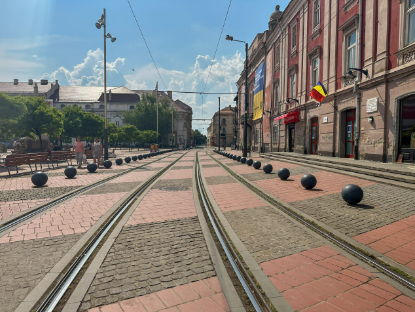 Остала средства као што су ролери, дечија колица, ходалице за старије особе и инвалиде и штапови за ходање се такође могу заглавити у овим прорезима, изазвати падове њихових корисника или утицати на продужење времена које им је неопходно да пређу овај пешачки прелаз.
15
Експериментално је утврђено да ако оба точка инвалидских колица упадну у шински прорез није могуће самостално наставити кретање. 
Узимајући то у обзир, пројектанти железничких шина би требали да размотре смањење дубине прореза на мање од 2 cm да би се смањио ризик заглављивања точкова, или на 1 cm (што у пракси значи да готово и нема прореза) како би елиминисали потенцијално заглављивање точкова инвалидских колица.
С обзиром да већ постоји велики број пешачких прелаза преко шина како би се ублажио постојећи проблем важно је поставити сигнализацију која упозорава кориснике инвалидских колица од постојећих опасности. 
Поред упозорења на саобраћајним знаковима могуће је приказати и број телефона за помоћ у хитним случајевима. Постоје и друге битне информације које се ови путем могу приказати, а то је на пример угао под којим точак колица треба да пређе преко шине тако да постоји најмања шанса да се заглави. Најповољније је прелазак управно у односу на шине, а погодно је и под угловима од 60 до 120 .
16
Тротоари и пешачке стазе
У домаћем законодавству дефинисани су услови које треба да испуњавају тротоари и пешачке стазе како би омогућили несметано кретање, између осталих, и особа са инвалидитетом. Услови који треба да буду задовољени су следећи:
Тротоари и пешачке стазе требају бити приступачни, у простору међусобно повезани и прилагођени за орјентацију, са нагибима који не смеју бити већи од 5% (1:20), а изузетно до 8,3% (1:12);
Највећи попречни нагиб уличних тротоара и пешачких стаза управно на правац кретања износи 2%;
Шеталишта у оквиру јавних зелених и рекреативних површина морају бити осветљена, означена и са обезбеђеним местима за одмор са клупама дуж праваца кретања;
17
Ширина уличних тротоара треба да буде 180 cm, а изузетно 120 cm, док ширина пролаза између непокретних препрека треба да износи најмање 90 cm;
Површина шеталишта мора бити чврста, равна и отпорна на клизање. Профили решетки, поклопаца и шахтова треба да буду безбедни за кретање учесника у саобраћају;
У коридору основних пешачких кретања не могу се постављати стубови, рекламни панои или друге препреке, а постојеће препреке морају бити видно обележене;
Делови зграда као што су балкони, еркери, висећи рекламни панои и сл., као и доњи делови крошњи дрвећа, који се налазе непосредно уз пешачке коридоре, морају бити уздигнути најмање 250 cm у односу на површину по којој се пешак креће.
18
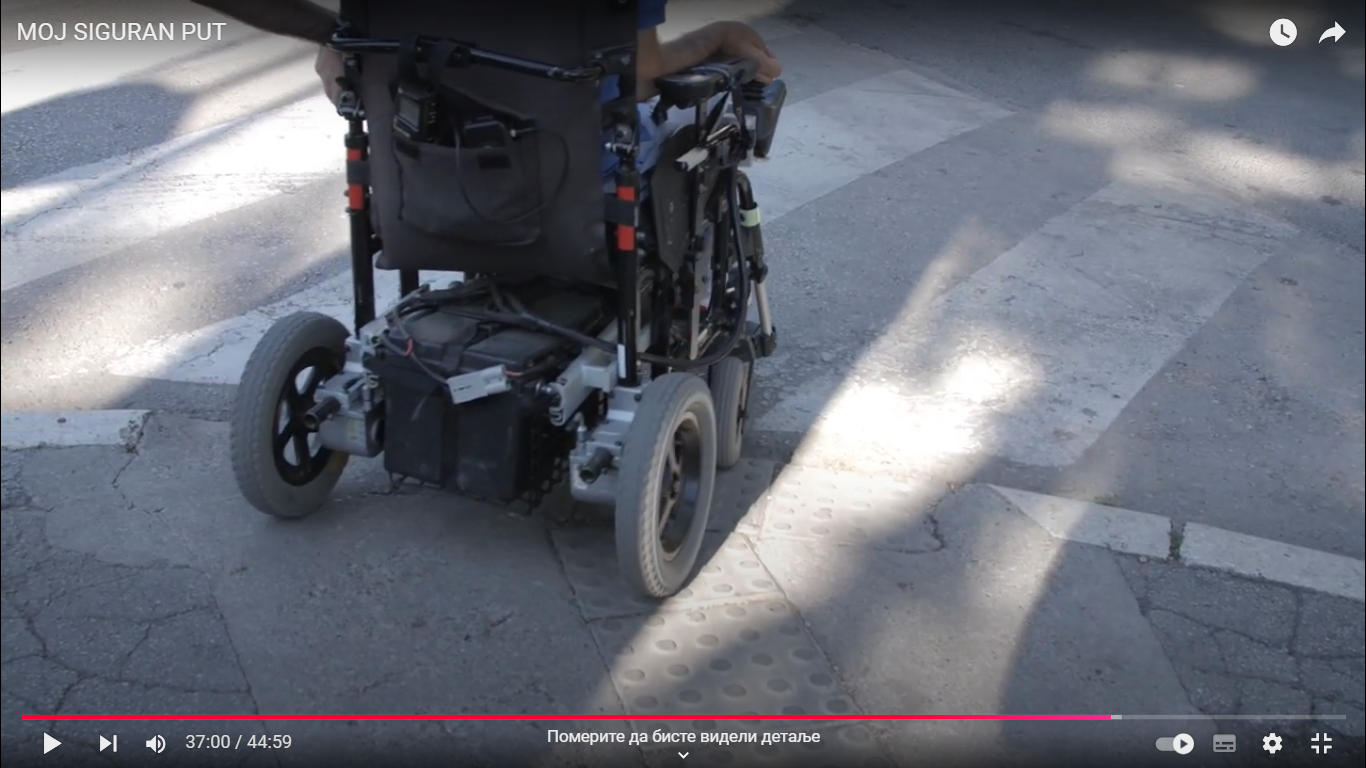 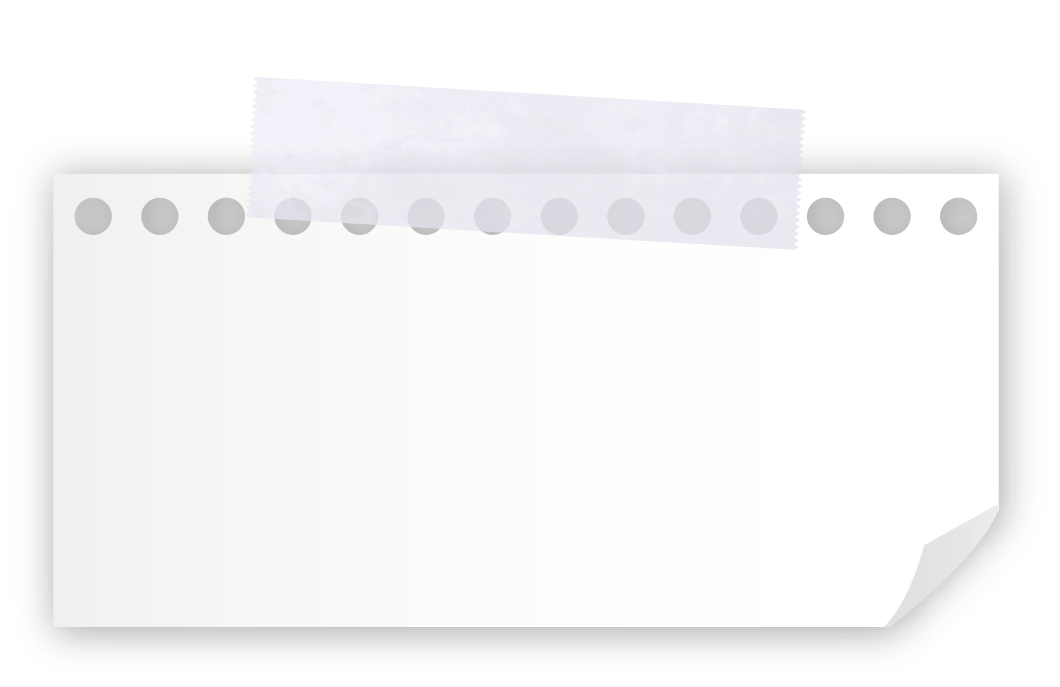 Сличне препоруке се могу наћи и у светској пракси, наиме, тротоари треба да имају подужни нагиб који није већи од 5%, а попречни нагиб не већи од 2,08%. Ширина тротоара треба да буде од 91 cm до 150 cm, док поједине препоруке сугеришу и преко 2 m.
19
Пешачење слепих и слабовидих особа
Учешће слепих и слабовидих особа у саобраћају у својству пешака представља велики изазов. Кретање слепих и слабовидих особа у великој мери зависи од сагледавања карактеристика непосредног окружења.
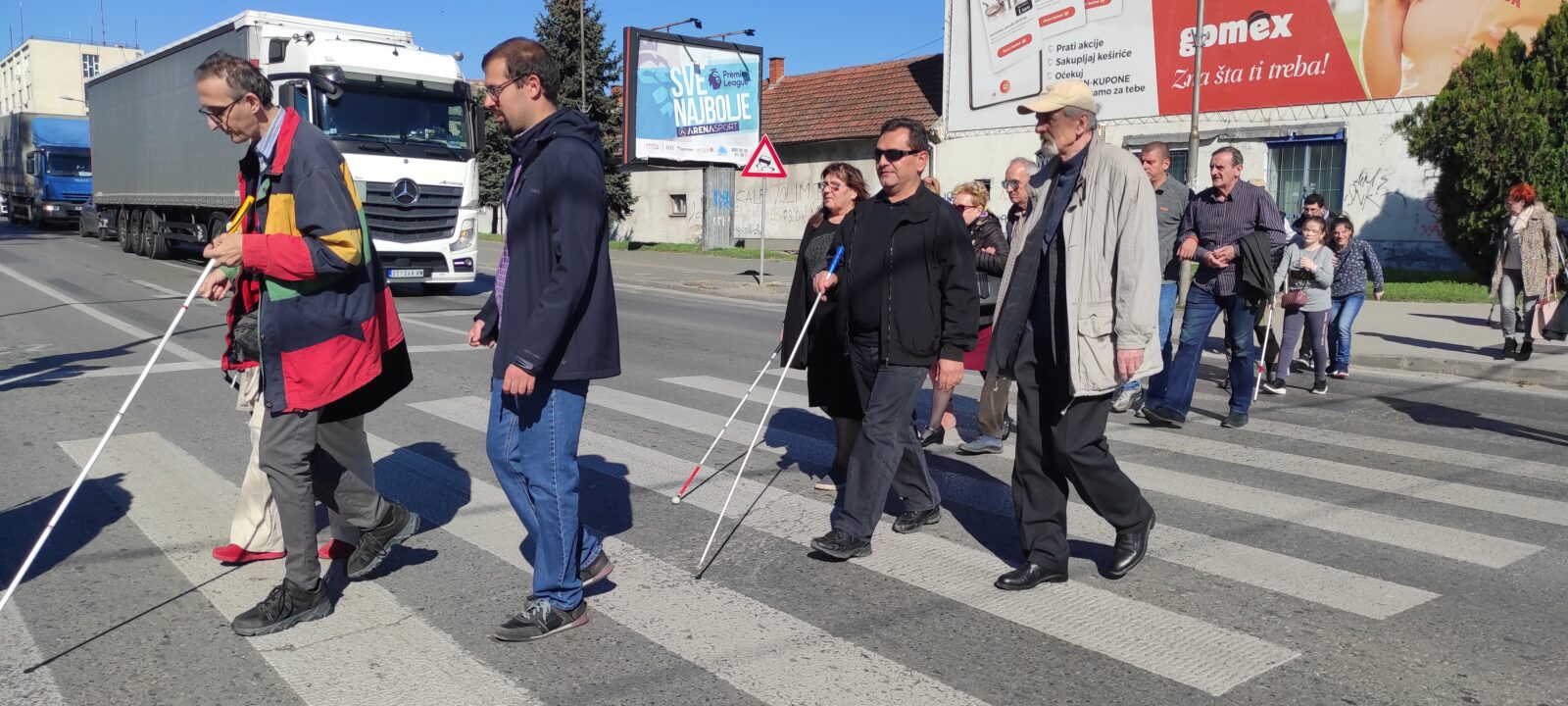 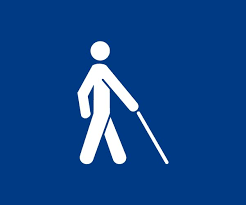 20
Процес прикупљања информација о непосредном окружењу и доношење одлуке о преласку улице укључују неколико фаза:
Дефинисање правца према супротној страни улице (поравнање)
Идентификација начина регулисања пешачког саобраћаја
Откривање положаја улице и локације пешачког прелаза
Одржавање правца приликом преласка
Одређивање тренутка за започињање преласка улице
21
Пешаци који су слепи детектују свој долазак на пешачки прелаз на основу наиласка на тактилно поље безбедности или информација о положају ивичњака, постојању закошених ивичњака и звукова у саобраћају. 
Звукови у саобраћају (првенствено звукови возила) помажу слепим особама да се оријентишу према пешачким прелазима, да идентификују прави тренутак за започињање преласка улице и да прелазак изврше праволинијски. 
На основу звукова возила, слепа особа може препознати режим рада возила и његов маневар и на основу тога имати комплетнију слику о доступном времену за прелазак улице и одговарајућем правцу.
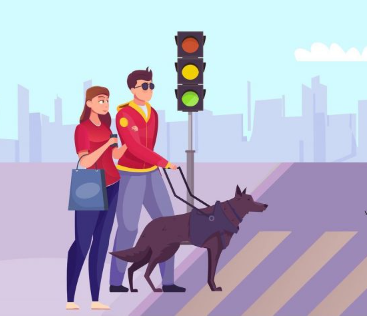 22
Према Правилнику о техничким стандардима планирања, пројектовања и изградње објеката, којима се осигурава несметано кретање и приступ особама са инвалидитетом, деци и старим особама (2015) дефинисани су кључни појмови везани за кретање слепих и слабовидих особа и дате су препоруке како би требало да изгледају пешачке стазе, тротоари и пешачки прелази да би се могли сматрати приступачним. Најзначајнији појмови су:
Тактилна стаза водиља
Тактилно поље за усмеравање/раздвајање
Тактилно поље безбедности
Тактилни план прелаза преко саобраћајнице
Звучни семафор
23
Тактилна стаза водиља представља рељефну обраду ходајуће површине намењена оријентацији и вођењу кретања особа које су слепе или слабовиде.
Тактилно поље за усмеравање/раздвајање је рељефна обрада ходајуће површине, другачије рељефне структуре у односу на тактилну стазу водиљу која се поставља са сврхом упозоравања корисника на промену смера кретања те стазе.
Тактилно поље безбедности је рељефна обрада ходајуће површине, исте рељефне структуре, као и поље за усмеравање, али другачијих димензија, које служи за обавештавање корисника да прилазе опасној зони: промена висине стазе, наилазак на степениште, наилазећи саобраћај пред раскрсницом и друге опасне зоне.
Тактилни план прелаза преко саобраћајнице је елеменат вертикалне тактилне сигнализације који се поставља као саставни део уређаја звучног семафора на стуб семафора, а који пружа тактилну информацију корисницима путем чула додира, о облику датог пешачког прелаза и смеру кретања преко те саобраћајнице.
Звучни семафор је семафор који поред постојећих светлосних сигнала има и звучну најаву светлосних фаза, датих у виду различитих звучних фреквенција за црвену и зелену фазу.
24
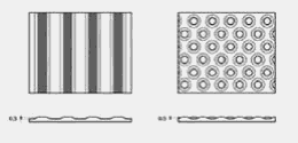 Изгледа тактилне стазе водиље и тактилних поља за усмеравање/раздвајање
25
Кључне препоруке које се тичу обезбеђивања безбедног вођења пешачких токова и  прелазака слепих и слабовидих особа су:
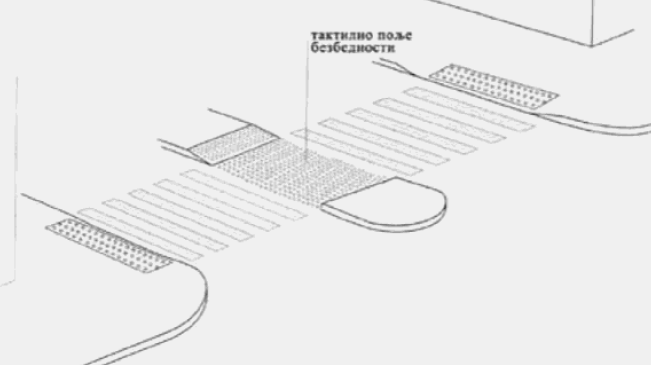 Изгледа пешачког прелаза са изведеним тактилним пољима безбедности
26
Хоризонтална тактилна сигнализација при промени правца поставља се по правилу под правим углом или под неким другим углом, с тим да се свака промена правца кретања мора означити и извести са тактилним пољем за усмеравање.
Препоручује се да тактилне ознаке буду у контрастној боји, у односу на боју остатка пешачке стазе.
Површина закошеног дела пешачке стазе на месту прелаза на коловоз изведена је са тактилним пољем безбедности,
Површина пролаза кроз пешачко острво изводи се са тактилним пољем безбедности на целој површини пролаза кроз острво.
Једна од кључних изазова са којима се сусрећу слепе и слабовиде особе приликом преласка улице јесте доношење исправне одлуке када започети прелазак улице.
27
У истраживањима која су се бавила овим питањем утврђено је да ова категорија особа са инвалидитетом два и по пута чешће донесе погрешну одлуку у односу на остатак популације. Поред тога, слепе и слабовиде особе захтевају дуже временске периоде између наиласка два возила за прелазак улица и имају већу вероватноћу да ће пропустити одговарајућу прилику за прелазак улице.
У оквиру велике студије, група аутора из америчког Волп центра препознала је стратегије којима се служе слепе и слабовиде особе приликом преласка улице. 
Као кључна препорука истакнут је прелазак улице у ситуацији када не постоје звукови који долазе од саобраћаја. Проблем препознавања оваквих ситуација представља постојање амбијенталних звукова и физичких препрека које могу ометати простирање звука. 
Посебан изазов представља чињеница да електрична возила производе значајно мањи ниво буке од возила која се покрећу моторима са унутрашњим сагоревањем.
28
С обзиром да слепе и слабовиде особе своју одлуку о тренутку започињања преласка улице доносе првенствено на основу звукова из околине, појава електричних возила која емитују значајно мањи ниво буке значајно отежава овај задатак. 
Овај проблем је препознат у пракси, па су Уједињене Нације донеле препоруку о имплементацији уређаја који ће емитовати додатну буку код ових возила (Acoustic Vehicle Alerting System - (AVAS)). 
Основне препоруке гласе да ови уређаји треба да емитују константан ниво буке када возило пређе 20 km/h, а тај ниво буке не сме да пређе 75 dB. Промена нивоа буке у опсегу између 5-20 km/h треба да буде најмање 0,8%. Од јула 2020. године, сва нова електрична возила опремљена су овим уређајем.
29